FIN 440: International Finance
Topic 2–FX Market Overview
Larry Schrenk, Instructor
Syllabus
Questions???
Learning Objectives
Explain the structure and mechanisms of the FX market.

Explain the spot market.
Overview
FX

Transaction Types

Markets
1. FX
Motives
Tourism

Exports/Imports
Currency Demand to Buy Things

International Investment
Currency Demand to Invest
Abstract Theory 1: Purchasing Power
¥, £, or € have no purchasing power in U.S.  

FX Market
Conversion of purchasing power from one currency into another

Market for Purchasing Power
Abstract Theory 2: Barter Exchange
Double Coincidence of Wants

Price Agreement

Clearing Function
FX Rates
Foreign Exchange (FX or Forex)
How much one currency is worth in terms of another? 

Key Characteristics
Volatile
Uncertainty

Foreign Exchange Risk is
The possibility that the value of an investment, cash flow, return might change due to changes in exchange rates for currencies.
Mechanics
Virtual OTC Market

No Physical Market or Trading, No ‘Hub’

International, Distributed Network 

24/7/365

Two Tier Market 
First Tier: Ultimate Customer and Bank
Second Tier: Between Banks
Market Size and Volume
$5.3 trillion daily (BIS 2014)
Compare $120 billion per day in U.S. stocks

Trades of $500 million 

Rates can change 20 times per minute

18,000 changes in a single day.
Market Breakdown Graph
Trading Regions
Australasia (Sydney, Tokyo, Hong Kong, Singapore)

Europe (London, Paris, Amsterdam, Frankfurt) 

North America (New York, Montreal, Toronto, San Francisco, Chicago, Los Angeles)
Geographic Trading Volume
24 Hour Cycle
Participants
Banks and Other Financial Institutions
Two-thirds of all FX transactions involve banks dealing directly with each other (2nd Tier). 

Customers

Brokers 

Central Banks
2. Transaction Types
Transaction Types: Spot
Spot Transaction: Immediate Delivery (2 days)

A trader calls another trader and asks for a price of a currency. 

The second trader provides the first trader with prices for both buying and selling (two-way price).

When the traders agree to do business, one will send pounds and the other dollars.
Transaction Types: Forward
Forward Transaction: Future Delivery

A buyer and seller agree on an exchange rate for a date in the future .

The transaction occurs on that date at the agreed upon exchange rate, regardless of what the market rates are at that time.
Transaction Types: Derivative, e.g., Swap
Swap Transaction
U.S. company needs 15 million Japanese yen for a three-month investment in Japan.

It may agree to a rate of 150 yen to a dollar and swap $100,000 with a company willing to swap 15 million yen for three months.

After three months, the U.S. company returns the 15 million yen to the other company and gets back $100,000, with adjustments made for interest rate differentials.
3. Markets
Currencies
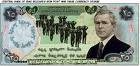 Iraqi Dinar

Swiss Franc 

Romanian Lei

Thai Bhat
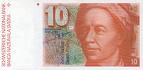 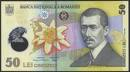 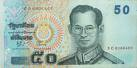 Major Currencies
Euro 				EUR		€
US Dollar			USD		$
Canada Dollar		CAD	C$
Australian Dollar		AUD	 	A$/AU$
British Pound (Sterling) GBP	£
Japanese Yen		JPY		¥
Swiss Franc			CHF		CHF
The Spot Market
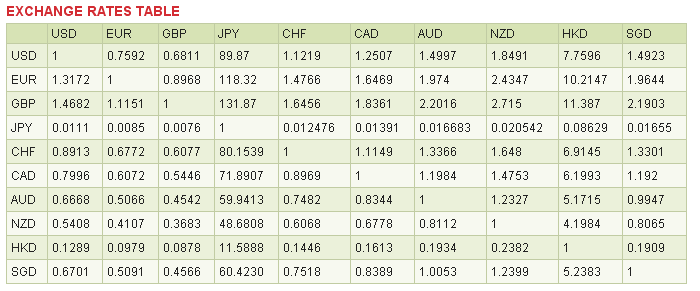 The Forward Market
Option Markets
Volatility
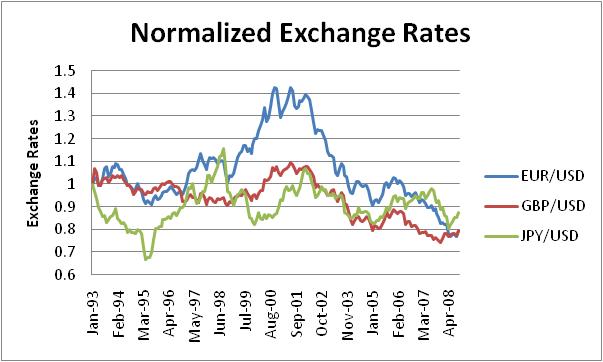 Determination of Foreign Exchange Rates
Business Cycles

Political Developments

Stock Market News

Inflationary Expectations

International Investment Patterns

Government and Central Bank Policies

NOTE: Connect to Exports/Imports and Investments